BUSINESS PPT TEMPLATE
CONTENT
4
1
Your Section Title Here
Your Section Title Here
2
5
Your Section Title Here
Your Section Title Here
3
6
Your Section Title Here
Your Section Title Here
SECTION TITLE
1
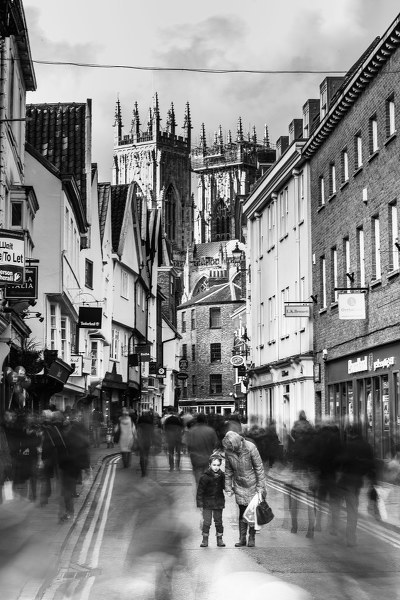 Your  Title  Here
Curabitur non nulla sit amet nisl tempus convallis quis ac lectus. Praesent sapien
Curabitur non nulla sit amet nisl tempus convallis quis ac lectus. Praesent sapien
Curabitur non nulla sit amet nisl tempus convallis quis ac lectus. Praesent sapien
Your  Title  Here
Curabitur non nulla sit amet nisl tempus convallis quis ac lectus. Praesent sapien
Text
Text
Text
Text
Curabitur non nulla sit amet nisl tempus convallis quis ac lectus. Praesent sapien
Text
Text
Curabitur non nulla sit amet nisl tempus convallis quis ac lectus. Praesent sapien
Text
Text
Curabitur non nulla sit amet nisl tempus convallis quis ac lectus. Praesent sapien
Your  Title  Here
Pellentesque in ipsum id orci porta dapibus. Vivamus suscipit tortor eget felis porttitor volutpat. Curabitur arcu erat, accumsan id imperdiet et, porttitor at sem. Nulla porttitor
Quisque velit nisi, pretium ut lacinia in, elementum id enim. Quisque velit nisi, pretium ut lacinia in, elementum id enim.
Quisque velit nisi, pretium ut lacinia in, elementum id enim. Quisque velit nisi, pretium ut lacinia in, elementum id enim.
Vivamus magna justo, lacinia eget consectetur sed, convallis at tellus.
Your  Title  Here
TEXT HERE
TEXT HERE
TEXT HERE
TEXT HERE
TEXT HERE
Pellentesque in ipsum id orci porta dapibus. Vivamus suscipit tortor eget felis porttitor volutpat. Curabitur arcu erat, accumsan id imperdiet et, porttitor at sem. Nulla porttitor accumsan tincidunt. Donec sollicitudin molestie malesuada.
SECTION TITLE
2
Your  Title  Here
TEXT HERE
TEXT HERE
TEXT HERE
Your  Title  Here
#1
1
DESCRIPTION
I hope you enjoyed the fake text. The standard default text is designed to ramble about nothing.
TEXT 2
DESCRIPTION
2
I hope you enjoyed the fake text. The standard default text is designed to ramble about nothing.
TITLE TEXT 3
DESCRIPTION
3
I hope you enjoyed the fake text. The standard default text is designed to ramble about nothing.
TITLE TEXT 4
4
DESCRIPTION
I hope you enjoyed the fake text. The standard default text is designed to ramble about nothing.
Your  Title  Here
DESCRIPTION
DESCRIPTION
I hope you enjoyed the fake text. The standard default text is designed to ramble about nothing.
I hope you enjoyed the fake text. The standard default text is designed to ramble about nothing.
2
1
DESCRIPTION
DESCRIPTION
3
4
I hope you enjoyed the fake text. The standard default text is designed to ramble about nothing.
I hope you enjoyed the fake text. The standard default text is designed to ramble about nothing.
Your  Title  Here
TEXT
TEXT
TEXT
TEXT
TEXT
TEXT
TEXT 
TEXT
TEXT
1
DESCRIPTION
I hope you enjoyed the fake text. The standard default text is designed to ramble about nothing.
DESCRIPTION
2
I hope you enjoyed the fake text. The standard default text is designed to ramble about nothing.
DESCRIPTION
3
I hope you enjoyed the fake text. The standard default text is designed to ramble about nothing.
SECTION TITLE
3
Your  Title  Here
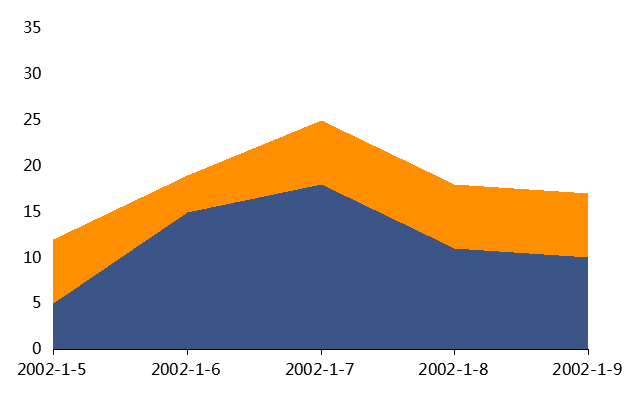 I hope you enjoyed the fake text. The standard default text is
1
I hope you enjoyed the fake text. The standard default text is
2
I hope you enjoyed the fake text. The standard default text is
3
Your  Title  Here
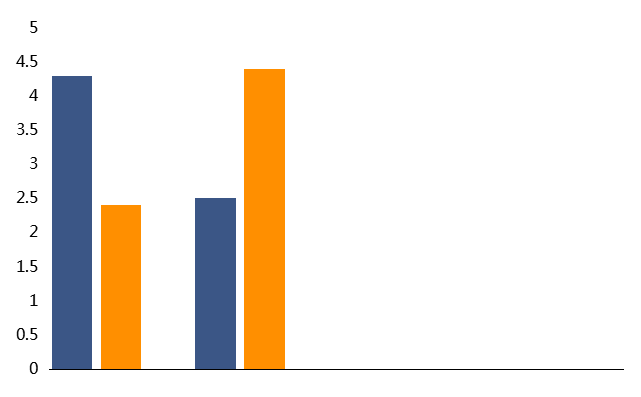 I hope you enjoyed the fake text. The standard default text is
1
I hope you enjoyed the fake text. The standard default text is
2
I hope you enjoyed the fake text. The standard default text is
3
DESCRIPTION
I hope you enjoyed the fake text. The standard default text is designed to ramble about nothing.
Your  Title  Here
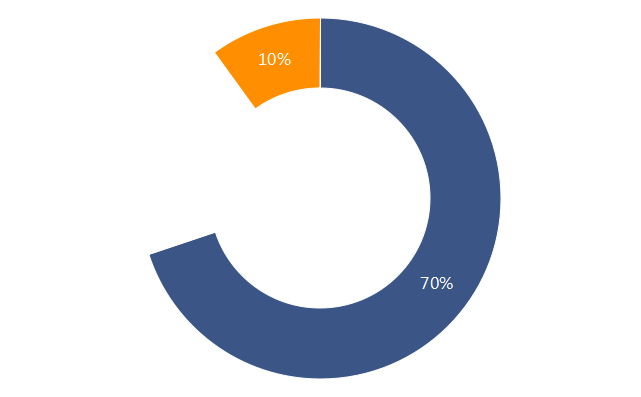 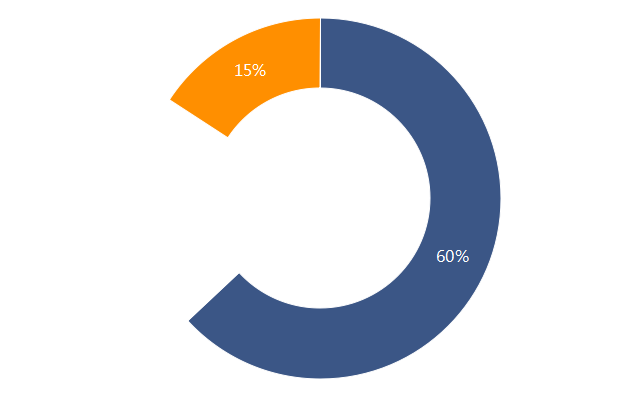 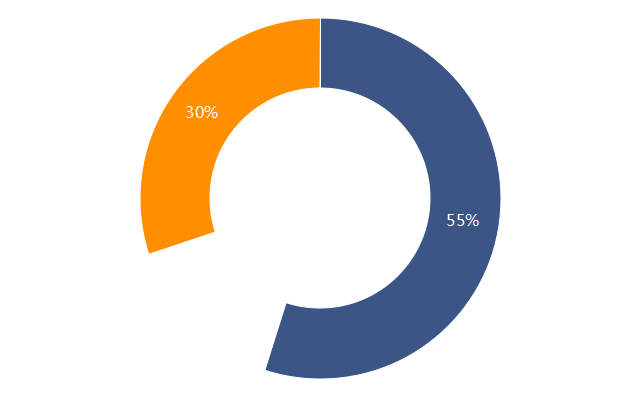 I hope you enjoyed the fake text. The standard default text is
I hope you enjoyed the fake text. The standard default text is
I hope you enjoyed the fake text. The standard default text is
Your  Title  Here
KEY
WORDS
#1
I hope you enjoyed the fake text. The standard default text is
3
2
I hope you enjoyed the fake text. The standard default text is
1
KEY
WORDS
#2
KEY
WORDS
#3
4
I hope you enjoyed the fake text. The standard default text is
THANK YOU